Development of a comprehensive computational fluid dynamic (CFD) and discrete element model of biomass fast pyrolysis in a bubbling fluidized bed reactor
Ross Houstona, Oluwafemi Oyedejia, and Nourredine Abdoulmouminea,b
aBiosystems Engineering and Soil Science Department, University of Tennessee, Knoxville, TN 37996
bCenter for Renewable Carbon, University of Tennessee, Knoxville, TN 37996
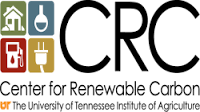 Presented at NETL’s 2017 Workshop on Multiphase Flow Science
Biomass Pyrolysis
Definition: Thermal decomposition of biomass in the absence of oxygen at moderate temperatures (450-600°C).
Produces three types of products:
Solid (char)
Condensable, organic liquid (bio-oil)
Non-condensable gases (CO, CO2, H2, CH4)
Complex process:
Varying feedstock composition
Kinetics not fully understood
2
[Speaker Notes: Speak on why biomass pyrolysis is an attractive renewable energy process
	biomass availability
	produces a liquid fuel product]
Rapid screening through simulation
Fluid (Gas)
Saves time and money
Allows for visualization and understanding of the complex environment inside the reactor
Applies conservation laws of mass, momentum, and energy to account for the coupling of transport types
Heat
Heat
Heat
Biomass (Solid)
Sand (Solid)
Mass
Momentum
Momentum
Momentum
Figure 1: Schematic of interactions between phases. Adapted from Mellin et al. (2013)
3
Project Objective
The purpose of this research is to model biomass fast pyrolysis by utilizing a CFD model paired with a discrete element method (DEM) framework and existing comprehensive reaction schemes for pine and switchgrass feedstocks.
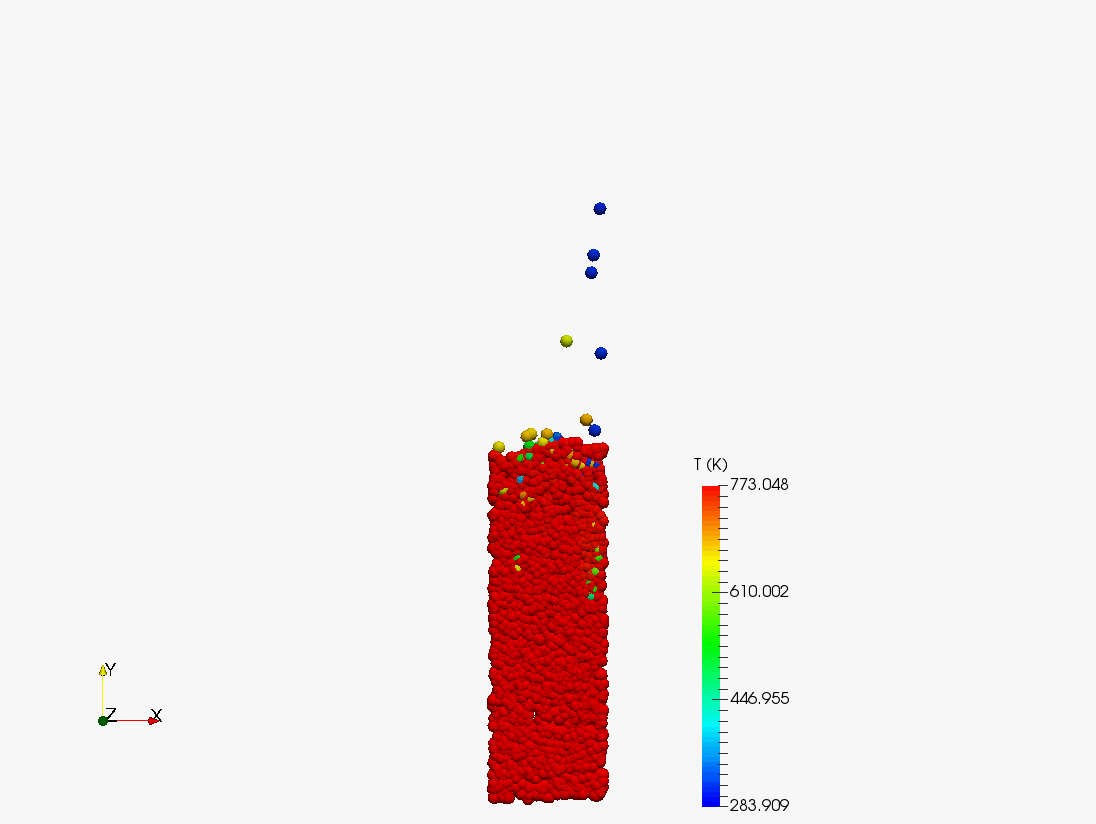 Particle Collision
Mass Transport
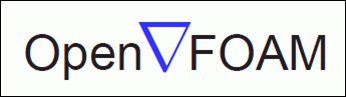 Devolatilization
Heat Transfer Model
Momentum Transport
Energy Transport
Figure 2. Examples of models needed to simulate fast pyrolysis through CFD.
4
OpenFOAM
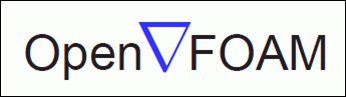 Free, open-source C++ CFD software
Completely modifiable code
Existing models for coal combustion
Ease of incorporating complex reaction kinetics
Potential to make the developed code available to the public
UTK                   High Performance Computer
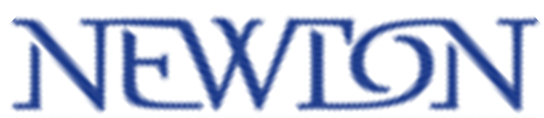 5
Why DEM?
Pros:
Tracks each individual solid particle
Allows for particle size distribution
Irregular particle shape
More accurate representation of what happens to biomass
Cons:
Computationally expensive
Slower than Eulerian-Eulerian
We are concerned with the affect physical properties of biomass particles have on biomass fast pyrolysis.
6
Materials and MethodsExperimental Setup
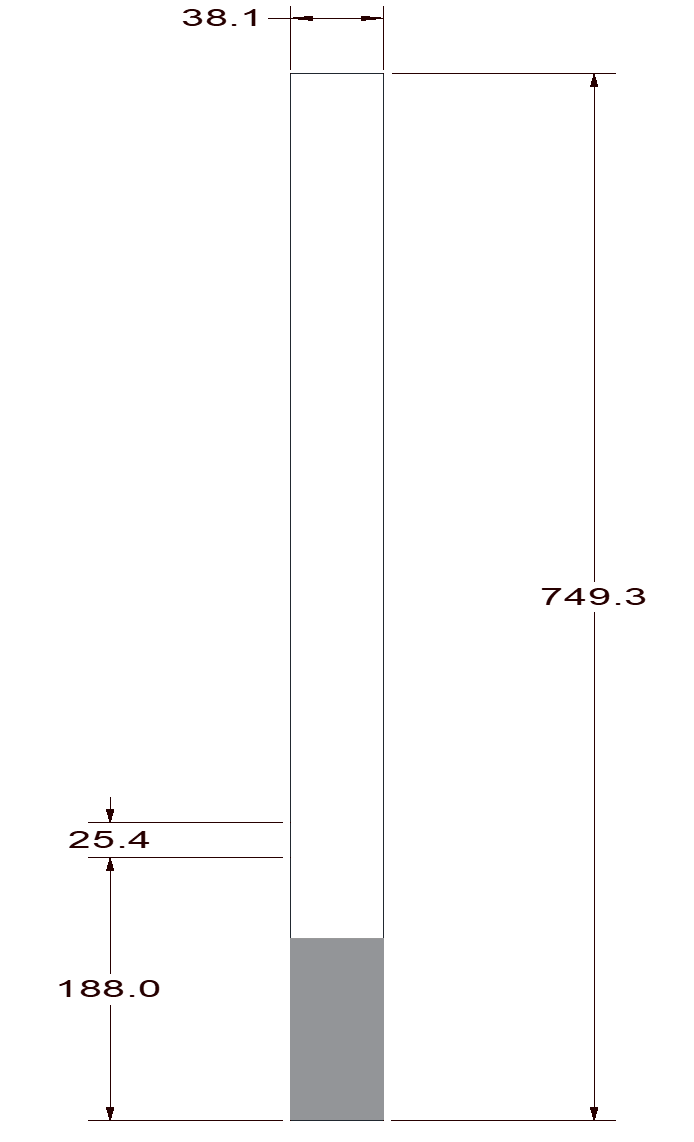 Bench scale bubbling fluidized bed reactor
Diameter: 38.1 mm (1.5 in.)
Height: 749.3 mm (29.5 in.)
Reaction temperature
773 K
Two feedstocks
Pine
Switchgrass
Biomass inlet (total)
10 g/min
Sand (total)
200 g 
Fluidizing gas velocity
0.5 m/s
Biomass Inlet
Sand
*Units in mm
Figure 3. Reactor dimensions used for the CFD geometry.
N2 Inlet
7
Materials and MethodsModel Implementation
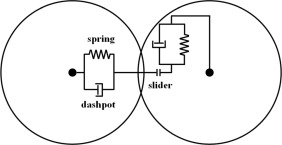 Mass Conservation:
Solid Phase (Lagrangian)
	Fluid Force: Gidaspow	Contact Force: Hertz-Mindlin (Hertzin Spring Dashpot Model)
Momentum Conservation:
Energy Conservation:
Continuous Phase (Eulerian)
Turbulence Model: K-ε model
Chemical Species Conservation:
8
Materials and MethodsSubmodels
Particle Shrinkage Model:
Heat Transfer: Ranz Marshall
Combustion Model:
Partially Stirred Reactor (PaSR)
Transport Model: Newtonian
Constant viscosity
Heterogeneous Reactions:
Phase Change: 
Liquid Evaporation
Radiation Model: P1
9
[Speaker Notes: PaSR-derives reaction rates in a transient manner based on a turbulent time scale as well as a kinetic time scale
https://openfoamwiki.net/images/8/8a/Christ_OFW6_slides.pdf]
Materials and MethodsReaction Scheme
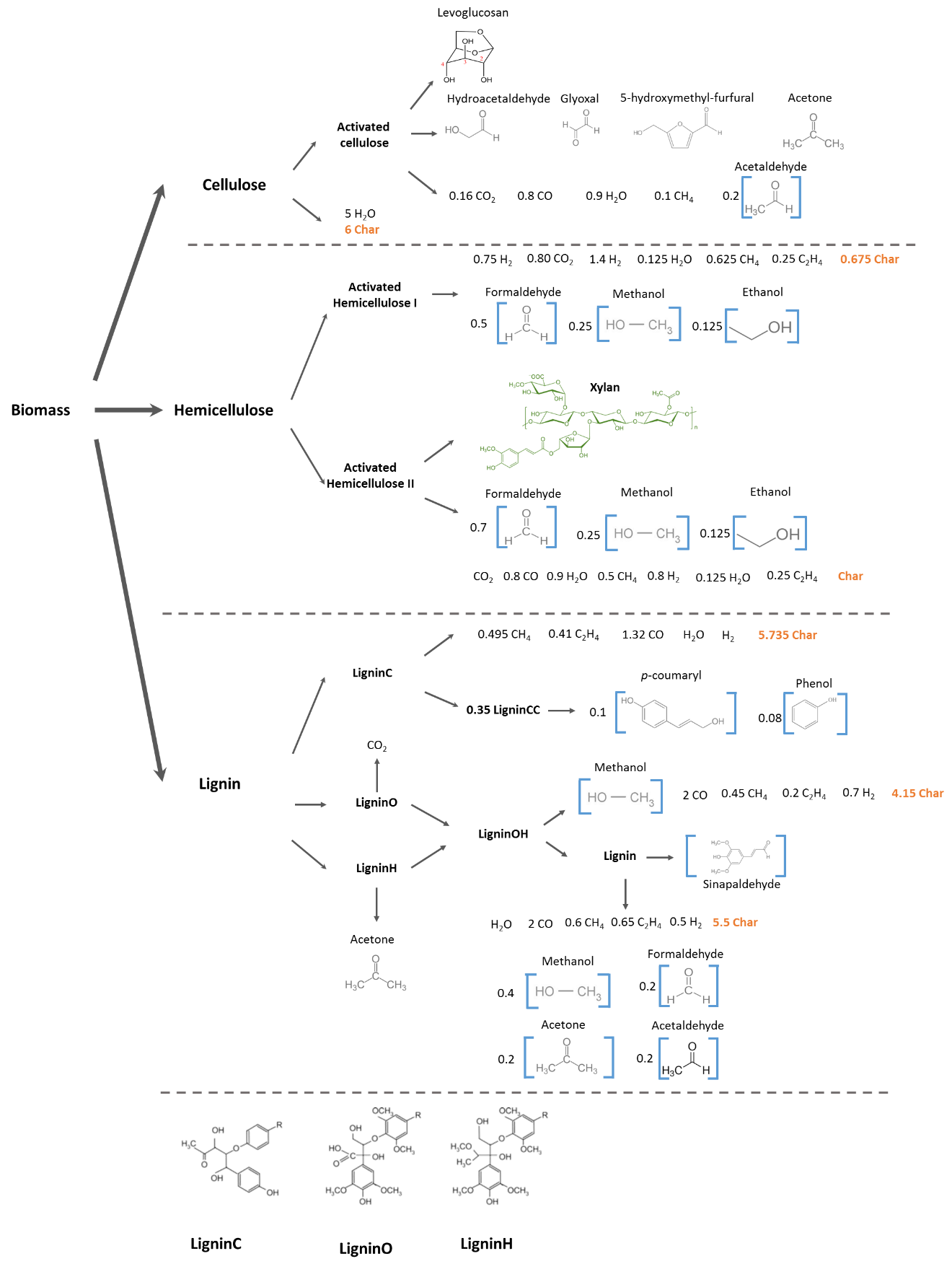 Table 1. Examples of the Primary pyrolysis reactions used in the CFD model
Figure 4. Comprehensive pyrolysis reaction tree. Adapted from Mellin (2013).
10
Source: Mellin, P., Kantarelis, E., & Yang, W. (2014). Computational fluid dynamics modeling of biomass fast pyrolysis in a fluidized bed reactor, using a comprehensive chemistry scheme. Fuel, 117, Part A, 704-715. doi:http://dx.doi.org/10.1016/j.fuel.2013.09.009
Blondeau, J., & Jeanmart, H. (2012). Biomass pyrolysis at high temperatures: Prediction of gaseous species yields from an anisotropic particle. Biomass and Bioenergy, 41, 107-121. doi:https://doi.org/10.1016/j.biombioe.2012.02.016
Feedstock Characteristics
Table 1. Chemical composition of each feedstock by weight percenta.
Two Feedstocks:
Switchgrass
Pine
Particle Diameter:
Biomass: 0.85 mm
Sand: 0.5 mm
Particle Density:
Biomass:  600 kg/m3
Sand: 2650 kg/m3
aHumbird, D., Trendewicz, A., Braun, R., & Dutta, A. (2017). One-Dimensional Biomass Fast Pyrolysis Model with Reaction Kinetics Integrated in an Aspen Plus Biorefinery Process Model. ACS Sustainable Chemistry & Engineering, 5(3), 2463-2470. doi:10.1021/acssuschemeng.6b02809
11
Results
Physical Properties-Switchgrass
Results
Physical Properties-Pine
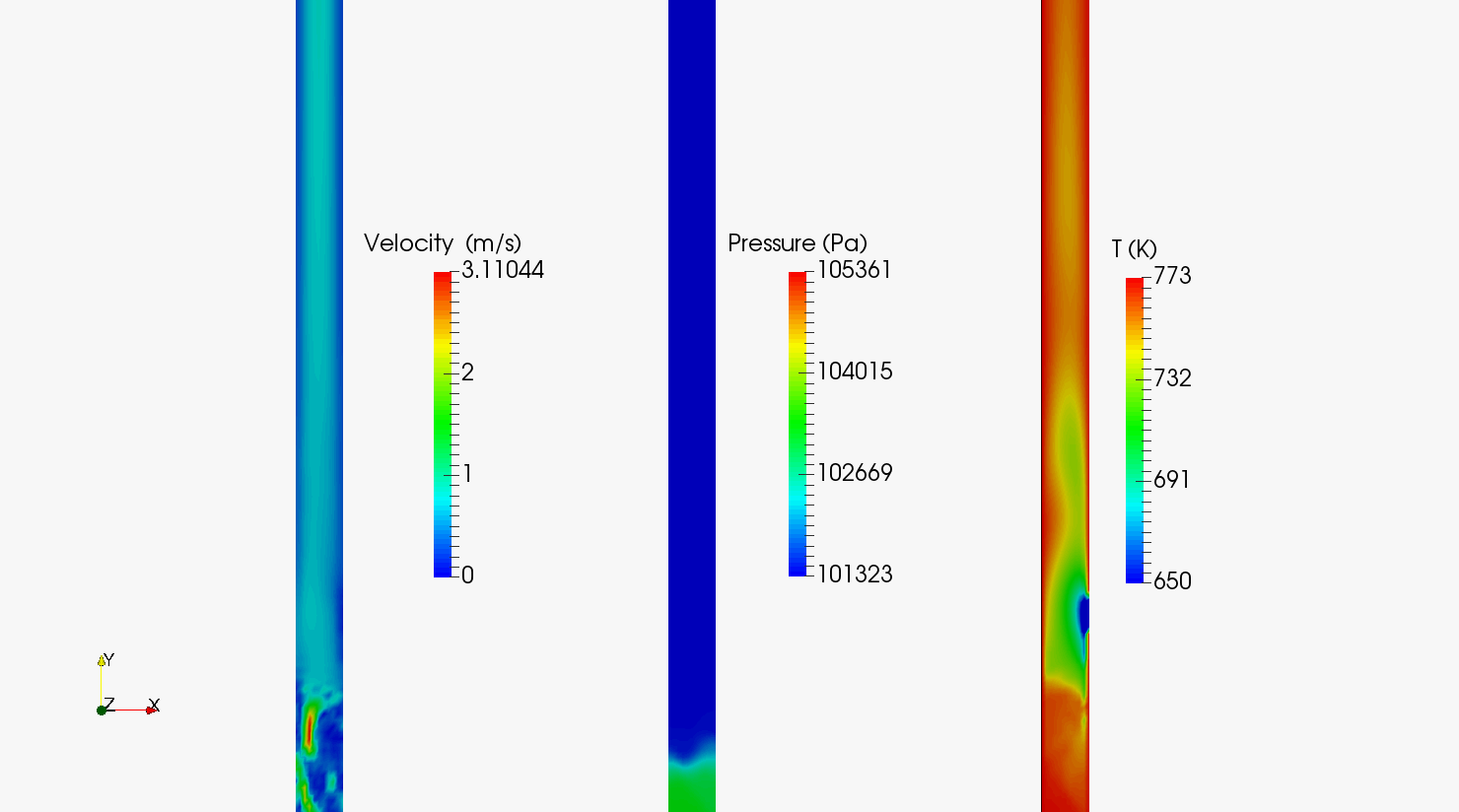 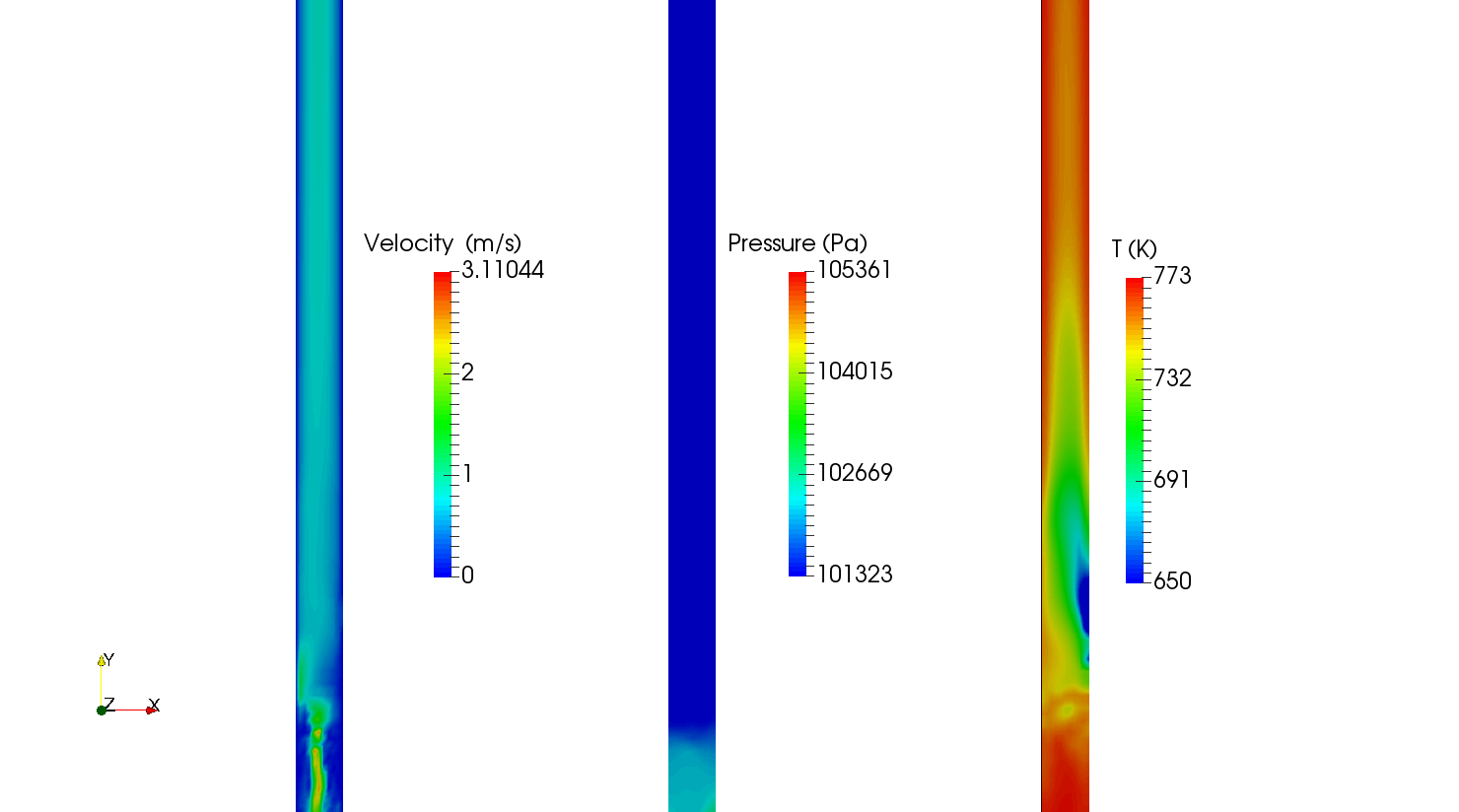 Figure 5: Visualization of physical properties during pyrolysis of switchgrass for 6.00-6.92 seconds.
Figure 6: Visualization of physical properties during pyrolysis of pine for 6.00-6.52 seconds.
12
ResultsSolids Evolution-Switchgrass
Results
Solids  Evolution-Pine
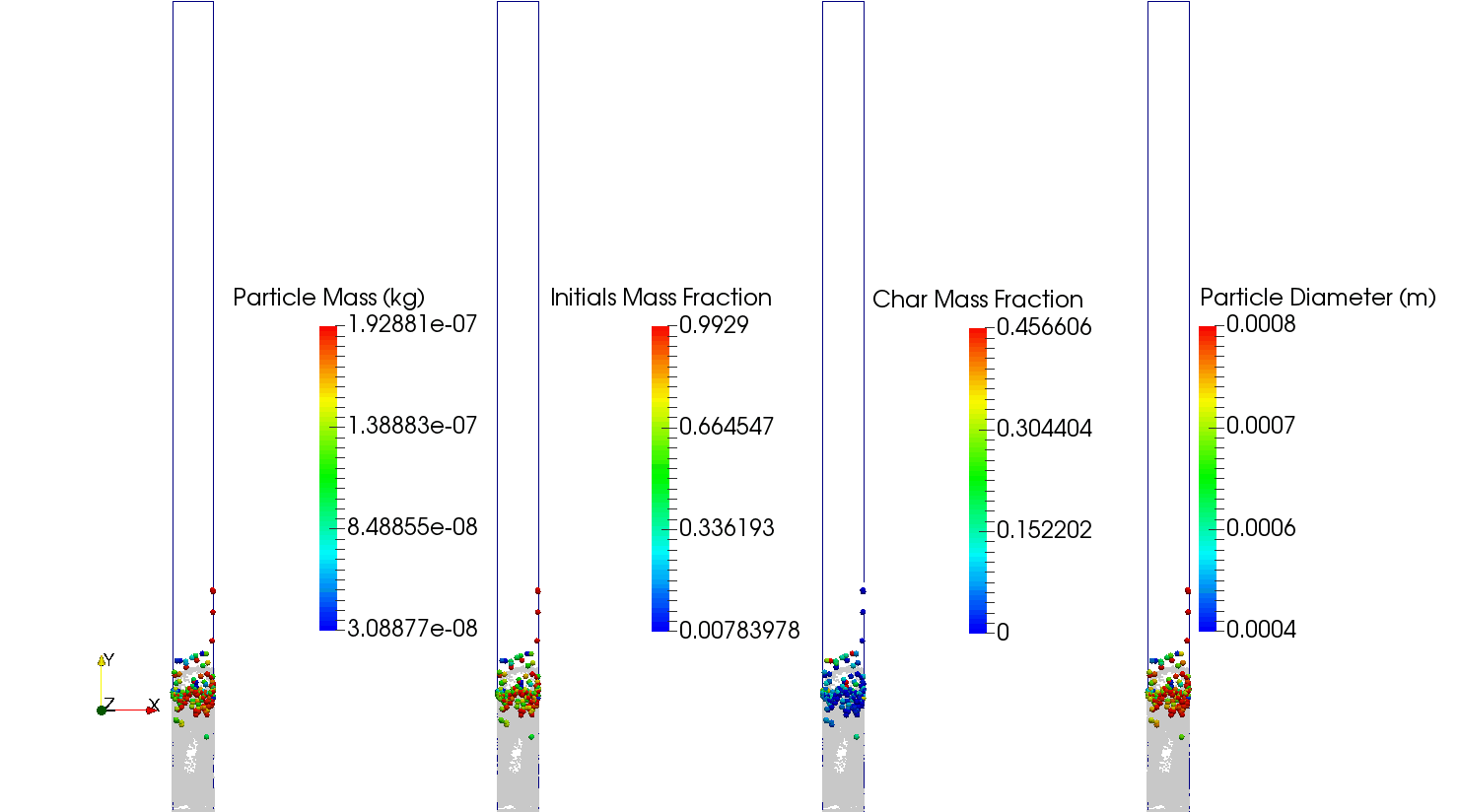 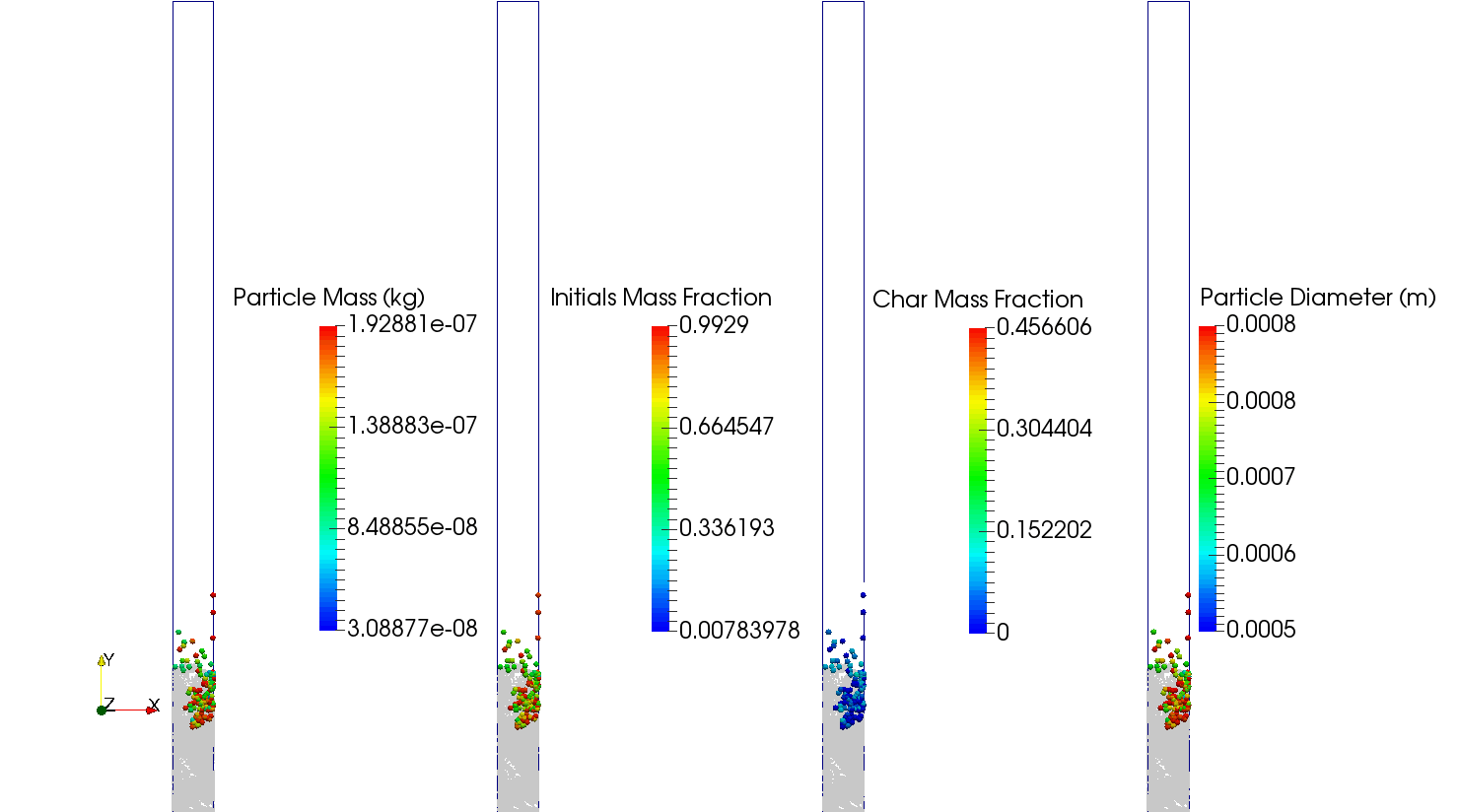 Figure 8: Production of intermediate solids during pyrolysis of pine for 6.00-6.52 seconds.
Figure 7: Production of intermediate solids during pyrolysis of switchgrass for 6.00-6.92 seconds.
13
ResultsGas Evolution-Switchgrass
Results
Gas Evolution-Pine
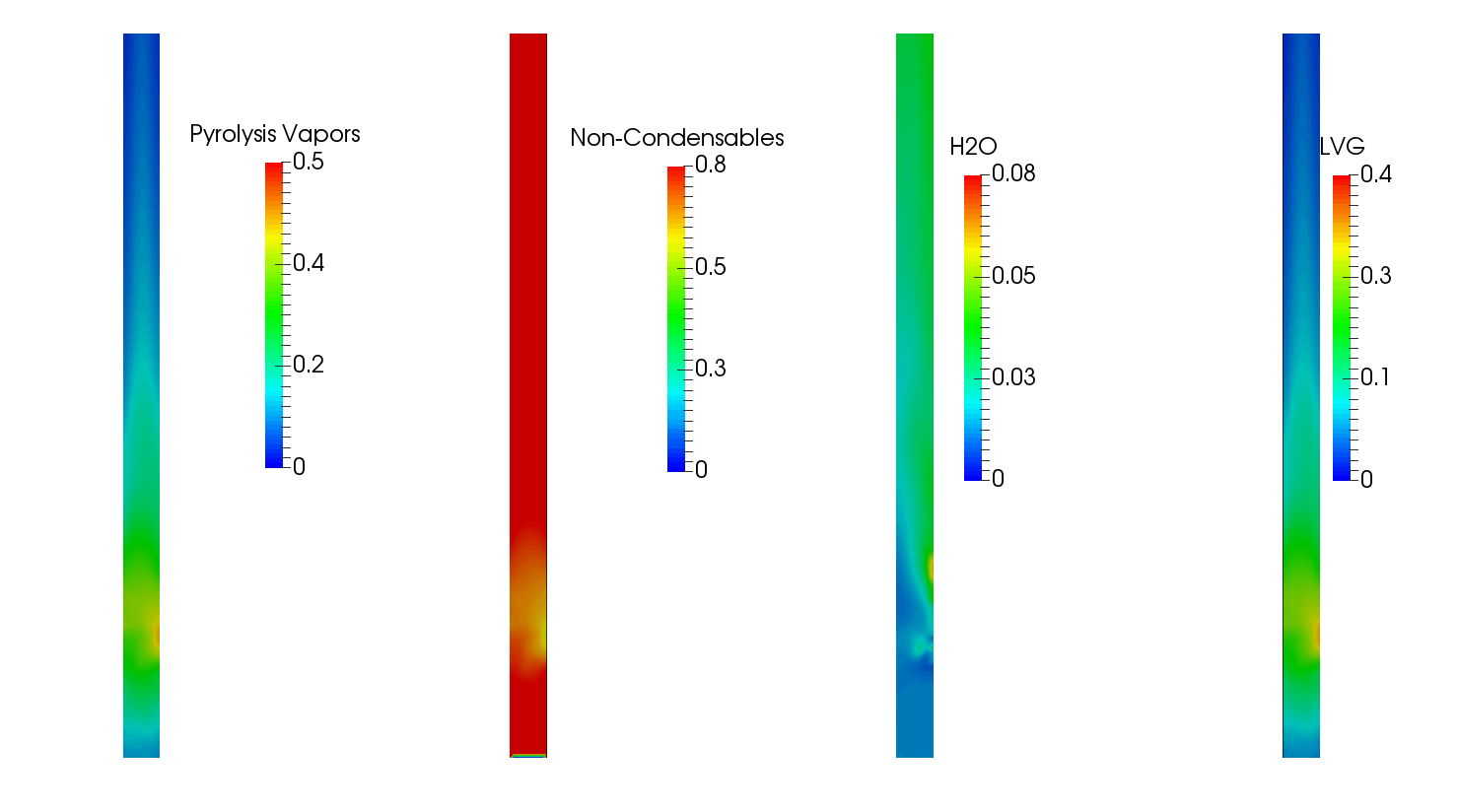 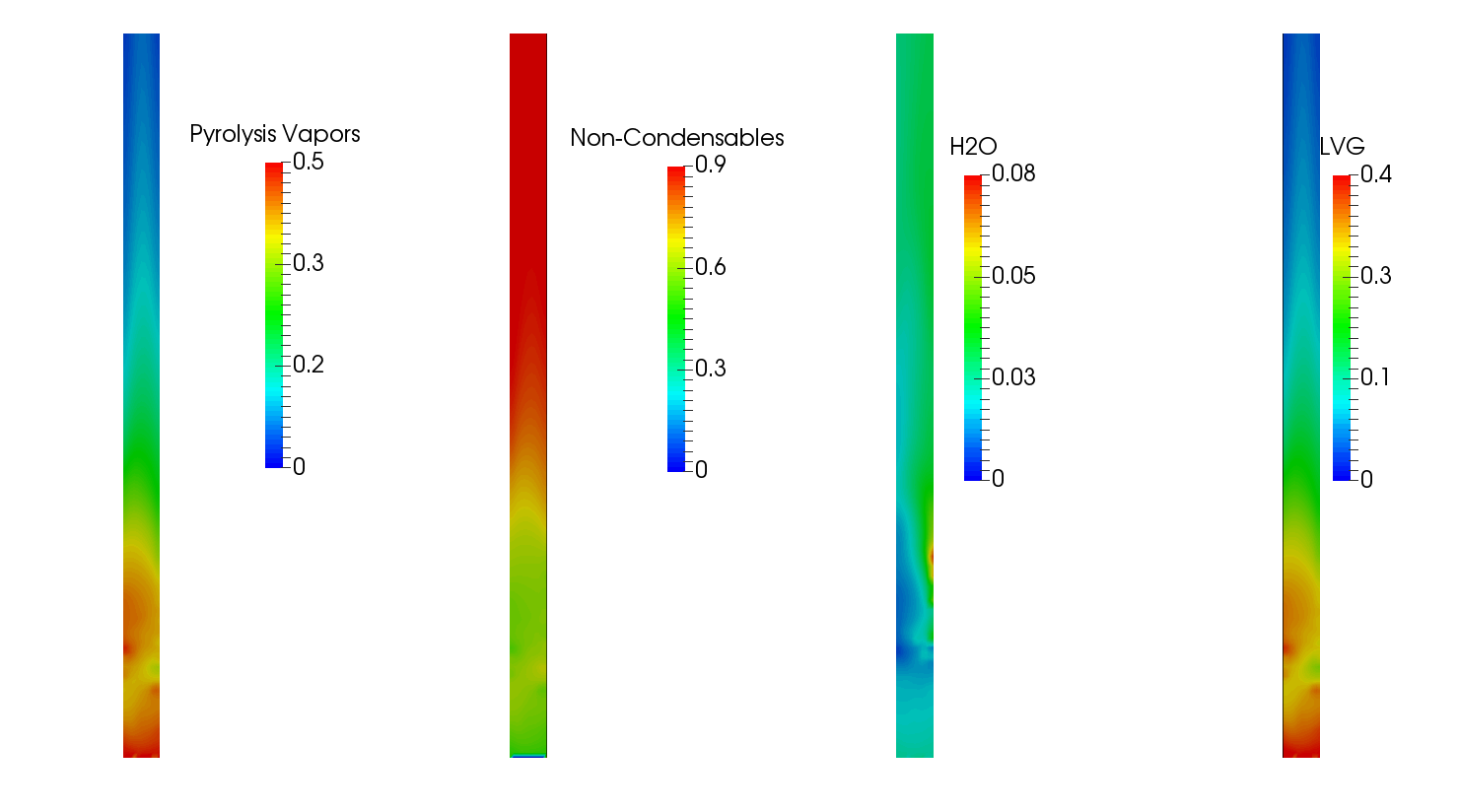 Yield:
	50% of biomass has been converted to the gas phase

*Changes have been made to secondary reaction kinetics to slow down cracking
Figure 10: Vapor phase mass fraction, on a nitrogen free basis, of pine for 6.00-6.52 seconds.
Figure 9: Vapor phase mass fraction, on a nitrogen free basis, of switchgrass for 6.00-6.92 seconds.
14
Conclusions
Approximately 3 seconds is required for biomass particles to enter pyrolysis temperatures (723 K) and particles are approaching reaction temperatures (773 K)
Species evolution along the length of the reactor is as expected
Increased NCG formation along the reactor as pyrolysis vapors undergo secondary cracking
The simulation has not reached steady state and most of the gases currently leaving the reactor are the light non-condensable gases
After the adjustment to the secondary reaction kinetics, bio-oil vapors are increasing in vapor mass fraction along the length of the reactor
15
Plans for Future Work
Update kinetic reaction scheme for newest fast pyrolysis mechanisma 
Optimize physical parameters such as maximum packing limit, coefficient of restitution, and fluidization velocity
Change biomass composition to reflect previous analyses by the Center for Renewable Carbon (CRC)
Validate results on bench scale reactor located in the CRC
aSource: Ranzi, E., Corbetta, M., Manenti, F., & Pierucci, S. (2014). Kinetic modeling of the thermal degradation and combustion of biomass. Chemical Engineering Science, 110, 2-12. doi:http://dx.doi.org/10.1016/j.ces.2013.08.014
16
Acknowledgements
The U.S. Department of Agriculture (USDA), the National Institute of Food and Agriculture (NIFA), and the Agriculture and Food Research Initiative (AFRI)
Grant number 2015-67021-24121.
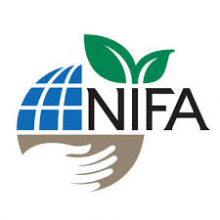 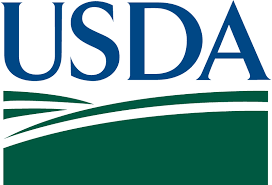 17
Thank you
Questions?
18